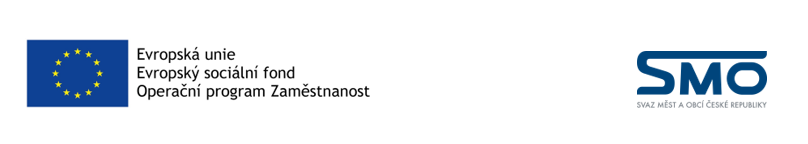 Posilování administrativní kapacity obcí na bázi meziobecní spolupráce, reg. č.: CZ.03.4.74/0.0/0.0/15_019/0003017
XII. Setkání starostů
Zasedací místnost MěÚ Bystřice n. P.
14.10.2021
Mikroregion Bystřicko - CSS
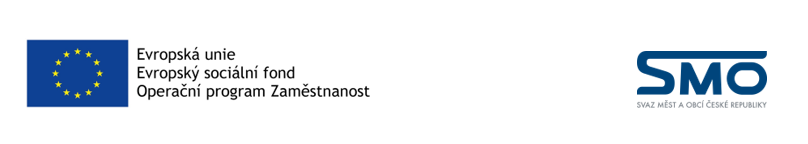 Obsah
Zpráva o činnosti CSS v období udržitelnosti
Výstupy z oblasti sociálních potřeb DSO 
Senior taxi 
Navázání spolupráce s provozovateli sociálních služeb 
Seznam subjektů zajišťujících rozvážku obědů na území DSO 
3)   Ověření spokojenosti s rozsahem a kvalitou poskytovaných služeb – dotazník
4)   Projednání návrhů na změny v činnosti
5)   Závěr
Informování o činnosti CSS, realizace výstupů z oblasti sociálních potřeb DSO 4) Projednání návrhů na změny v činnosti 5) Závěr
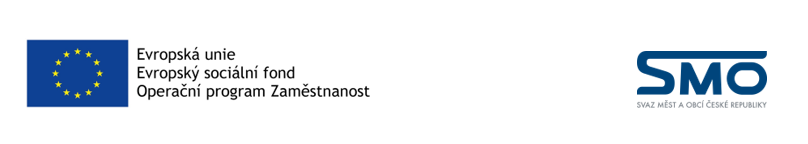 1.
Zpráva o činnosti CSSv období udržitelnosti
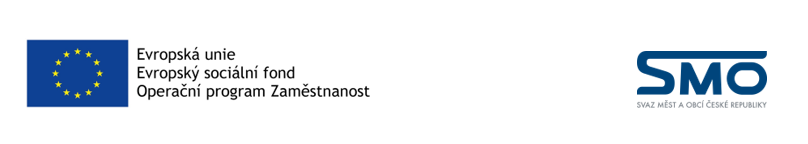 Zpráva o činnosti CSS v období udržitelnosti
Služby CSS:
pravidelná projektová setkání
odborné poradenství pro starosty a občany
dotační management 
     - zpracování žádostí a dotační poradenství, tvorba dotačního katalogu
VZMR – konzultační činnost a zpracování 
GDPR – externí spolupráce s pověřencem pro ochranu osobních údajů 
školení v rámci webinářů (projekt ESO) 
běžné akce svazku
Období udržitelnosti bude ukončeno ke dni 31.10.2021. 
Závěrečná zpráva o roční udržitelnosti CSS – vypracování dokumentu 
do 15.11.2021.
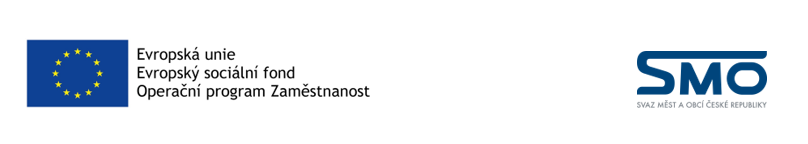 2.
Realizace Výstupů z oblasti sociálních potřeb DSO
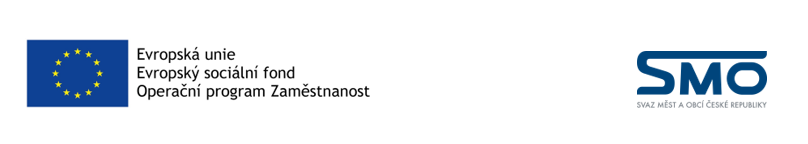 Realizace výstupů z oblasti 
sociálních potřeb DSO
Senior taxi 
služba funguje ve spolupráci s panem Elčknerem již od ledna 2021
je určena seniorům k návštěvě za lékařem, dovozu nákupu, 
     vyzvednutí léků (e-receptů)
-   zvýhodněná cena pro seniory 16 Kč/km
službu lze využívat každý všední den: PO-PÁ od 7:00h do 15:00h
propagace: v novinách Bystřicko, na webu a facebooku
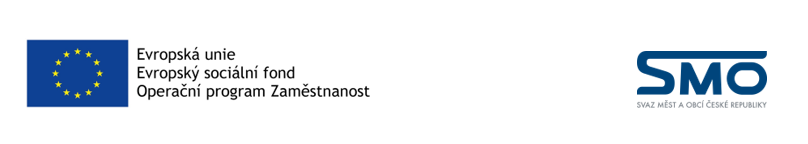 Realizace výstupů z oblasti 
sociálních potřeb DSO
Navázání spolupráce s provozovateli sociálních služeb
  Vize DSO: 
-  zajištění pravidelných setkání s Oblastní charitou Žďár nad Sázavou (min. 1x ročně)
-  na setkání by byly starostům předány informace o poskytovaných sociálních službách, 
   informace o nových službách, ceník služeb
-  konzultace v oblasti financování sociálních služeb
  Projekt Kraje Vysočina: 
„Efektivním využitím zdrojů ke zvýšení kvality sociálních služeb v Kraji Vysočina“
 klíčovou aktivitou projektu je nastavení systému a procesů spolupráce v rámci 
  střednědobého plánování sociálních služeb v Kraji Vysočina 
  (projekt zajišťuje vědecko-výzkumný ústav ACCENDO – Centrum pro vědu a výzkum)
jednání kulatého stolu (online formou) zaměřené na „Zájem obcí na rozvoji sociálních služeb (priority v rozvoji)“  - proběhly prozatím 2 jednání v červnu 2021
další jednání kulatého stolu dne 5.11.2021 ve 13:00 h v zasedací místnosti MěÚ Bystřice n. P.
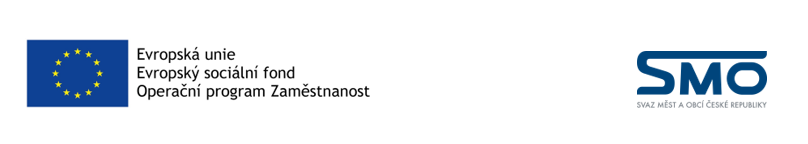 Realizace výstupů z oblasti 
sociálních potřeb DSO
3) Seznam subjektů zajišťujících rozvážku obědů na území DSO
Vize DSO:
tvorba seznamu subjektů, kteří poskytují rozvážku obědů na území DSO
spolupráce s obcemi MB ohledně tvorby seznamu
využití seznamu pro obce i občany DSO 
realizace tvorby seznamu nebyla v minulém roce zahájena v souvislosti s nákazou COVID-19, kdy se většina stravovacích zařízení zaměřovala pouze na poskytování této služby
na schůzi předsednictva dne 14.9.2021 byla odsouhlasena realizace daného výstupu – oslovení obcí v průběhu měsíce října/listopadu 2021.
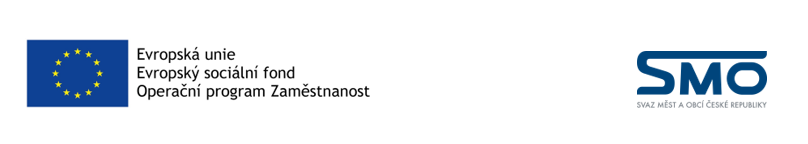 3.
Ověření spokojenosti s rozsahem a kvalitou poskytovaných služeb – dotazník
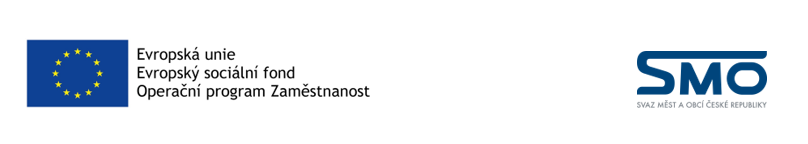 Dotazník pro starosty
Hodnocení jako ve škole, tedy 1 – 5
Hodnocení by nemělo překročit průměr 2,5        
    (bude požadováno vysvětlení)

Otázky:
1) Jak jste spokojen/a s rozsahem nabízených služeb?(známka)
2) Chtěl/a byste něco změnit, pokud ano, pak co? (text)
3) Jak jste spokojeni s kvalitou poskytovaných služeb? (známka)
4) Máte doporučení pro zvýšení kvality poskytovaných služeb? 
    Jaké? (text)
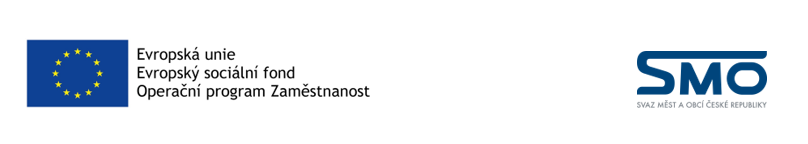 Dotazník pro starosty
5) S jakými kompetencemi byste byli rádi, aby Vám DSO resp.    
    zaměstnanci tohoto svazku pomohli? (zaškrtněte)

Kácení stromů,
Povolení k umístění herního prostoru,
Povolení shromáždění, 
Přestupky,
Rušení trvalého pobytu,
Řízení o místních poplatcích,
Výkon funkce orgánu ochrany přírody,
Výkon funkce silničního správního úřadu ve věcech místních komunikací,
Zařazení a vyřazení pozemních komunikací do kategorie místních komunikací,
Zabezpečení voleb,
Jiné (prosím uveďte):
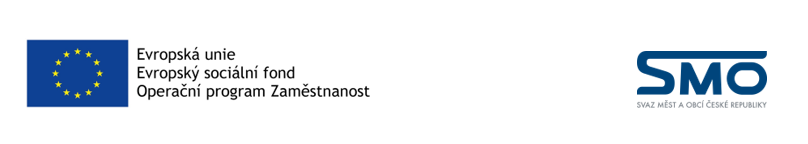 4.
Projednání návrhů na změny v činnosti
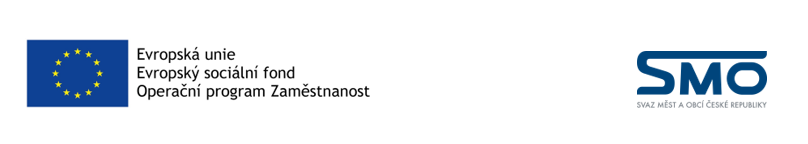 Mikroregion BystřickoPříční 405
593 01 Bystřice nad PernštejnemTelefon: +420 566 590 399Mob. tel.: + 420 736 535 145E-mail: info@regionbystricko.czWeb: www.regionbystricko.cz
5.
Závěr –

   projektový tým 
        Vám Děkuje 
     za pozornost! Kontakty:
Ing. Jitka Dočkalová, Odborný pracovník CSS
Mgr. Veronika Benová, manažer MB (nyní RD)